Book of Isaiah
Chapters 1-12
 Judgment (and Hope) for Judah and Jerusalem
Class Plan
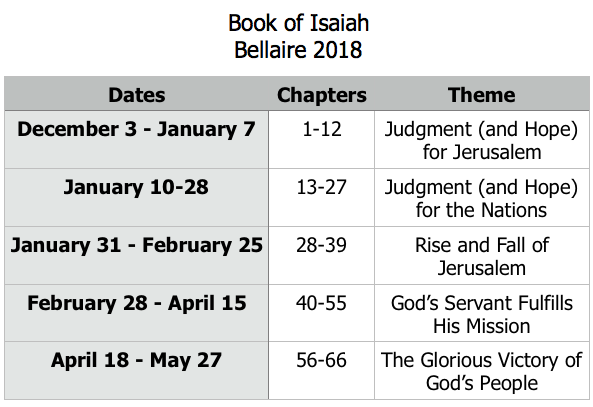 Judgment and Hope
Restoration
Rebellion
Repentance
Retribution
Isaiah 11-12
Where is this in the pattern?
Connections to other passages of hope in 1-12?
Contrasts to passages of judgment in 1-12?
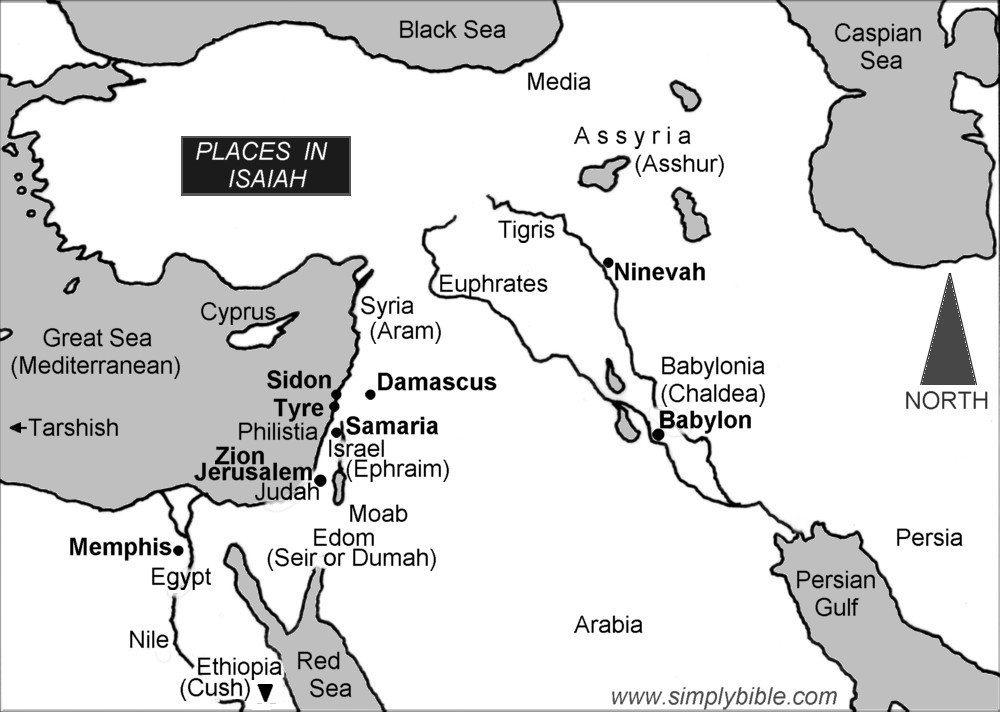 History Around Isaiah
Assyrian Captivity
Israel (Northern)
Israel (United Kingdom)
Return
Babylonian Captivity
Judah (Southern)
= Isaiah
Structure of Isaiah
Isaiah 1-39
Judgment
Isaiah 40-66
Hope
Isaiah Highlights
”Come now, let us reason together says the Lord, though your sins be as scarlet, they will be as white as snow.”
Chapter 1
Isaiah Highlights
The mountain of the house of the Lord, nations flow to it.
Chapter 2
Isaiah Highlights
In that day the Branch of the Lord will be beautiful and glorious…”
Chapter 4
Isaiah Highlights
God sings a sad love song about His vineyard, Israel.
Chapter 5
Isaiah Highlights
Isaiah sees God and is called to the prophetic work.
Chapter 6
Isaiah Highlights
A shoot will spring from the stem of Jesse.
Chapter 11
Isaiah Highlights
Draw from the springs of salvation! Give thanks to His great and holy name!
Chapter 12
Book of Isaiah
Chapters 1-12
 Judgment and Hope for Judah and Jerusalem
Isaiah 2
Mountain of the Lord’s house
Restoration
Rebellion
Repentance
“Their city is filled with…”
“The Lord alone will be exalted in that day.”
Retribution
“the loftiness of man will be humbled”
“the terror of the Lord and splendor…”